An Entrepreneurial Approach to Subject Librarianship
Jennifer Duncan, Head of Collections
Wendy Holliday, Coordinator of Library Instruction
Flora Shrode, Head of Reference
Merrill-Cazier Library, Utah State University
April 2010
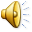 [Speaker Notes: Intro: Welcome to our virtual poster, An Entrepreneurial Approach to Subject Librarianship. I’m Jennifer, Flora, and Wendy]
Snapshot of Utah State University and Merrill-Cazier Library
15,612 students at main campus
11,207 students at regional campuses and in distance programs
1,647,042 volumes, 8,225 print journals, and 50,000 e-journals
24 faculty, 16 professional, and 26 classified staff
9,272 reference transactions in FY 2009
1,101 library instruction sessions in FY 2009
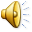 [Speaker Notes: WH
We wanted to give you a sense of the size and scope of our library, so we’ve provided some basic fact on this slide. We are a Carnegie Research Extensive institution and the land grant college in Utah.]
Highly Centralized Collection Development Model


Decentralized Team-Based Subject Librarian Model with Functional Support
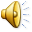 [Speaker Notes: WH
The USU Library has struggled to find a collection development model that works for our organization. This presentation tells the story of how we have transformed from having a highly centralized and tightly controlled system of collection development, focusing primarily on book selection, to developing a flat and decentralized model of integrated subject librarianship.  This model allows our liaison librarians to focus on providing subject expertise in selection, specialized instruction, and outreach, while leaving administrative support and details to functional specialists.  While this model is not necessarily a new innovation, we hope to share our process of moving from a hierarchical to a team-based approach.]
Departmental Silos
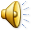 [Speaker Notes: JD
Ten years ago, the Library operated with a highly centralized CD model. The Head of Collection Development was quite heavy handed with material selection and instruction was not proactively coordinated.  University priorities and programs had shifted and the delivery of instruction (specifically, the growth of distributed distance education) had evolved.]
Problems With the Old Model
Collection development a low priority for liaison librarians
Difficulty in using and understanding resources for collection analysis
Lack of engagement with liaison departments
Neglect of online and distance education courses
Liaisons had no holistic vision for their work
Few librarians with formal education in their subject areas
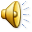 [Speaker Notes: JD
We noted problems with prioritization; collection analysis; engagement; neglect of distance ed; lack of formal subject training; and lack of vision.
 
Our desire to develop a more holistic approach to subject librarianship compelled us to re-evaluate our organizational structure.]
Collection Development Task Force
New Dean
Vacancy in Head of Collections
Opportunity to reconsider organization
Task Force created
Focus Groups
Survey
Town Hall Meetings
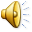 [Speaker Notes: FS
In 2007 the head of collection development left USU for another position, and the dean retired.  A search for a new dean began immediately.  We faced typical budget uncertainties, and we couldn’t anticipate what organizational model the new dean might prefer. At the same time we were dissatisfied with subject librarians’ performance.

These conditions inspired us to examine our organization, so  we established a task force in the fall of 2008. Task force members conducted a survey and focus groups with subject librarians to learn about their needs and opinions.  
We also held all-staff town hall meetings to seek input  from throughout the library  about how to adjust the way we organize and manage subject librarians’ work.]
Organizational CultureCompeting Values Framework
Flexibility and Discretion
Internal Focus
External  Focus
Stability and Control
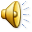 Cameron and Quinn, 2006
[Speaker Notes: WH
In 2007 I conducted a study of  USU’s teaching librarians and our organizational culture, using the Competing Values Framework. This slide outlines the framework’s four cultures based on their focus (either internal or external) and their approach to flexibility and discretion and control and stability.  We wanted to figure out how to best handle change and the hard decisions required to balance increasing demands for instruction during times of scarce resources.]
USU is a Clan Culture
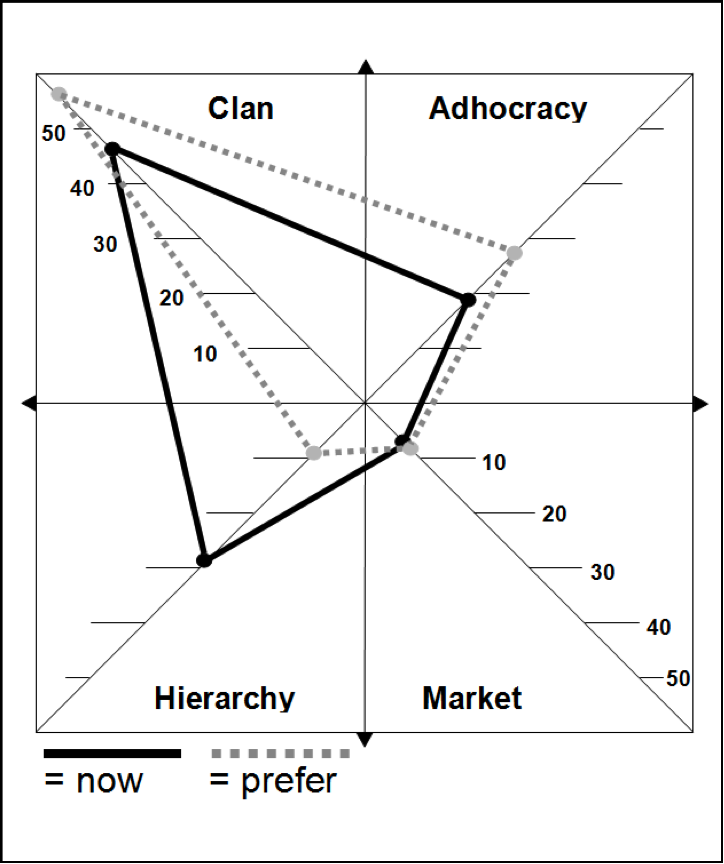 Studied organizational culture in context of instruction in 2007

 USU is a clan culture

 Reference Department also had strong preferences for adhocracy




Bullard and Holliday, 2007
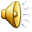 [Speaker Notes: WH
Among all of the teaching librarians there was a strong sense that we have a clan culture at USU and that is what we actually prefer. When looking only at Reference librarians, there was also an adhocracy element to our organizational culture, which values risk-taking. Both cultures favor flexibility and individual discretion. Understanding our library as a clan culture shaped the work of the CD Task Force because we knew that any recommendations that we made had to take into account how our librarians want to work.]
Results of CD Task Force Study
Working Styles
Group/Individual
Need for support
Data
Deadlines
Targets/Accountability
Models/Templates

Barry and Shrode, 2003
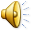 [Speaker Notes: FS
Survey responses and focus groups with subject librarians revealed some new information about working styles and needs for support.  Confirming our clan culture, many librarians indicated they would like to work with a partner or in a small group on collection development, collection management, and liaison activities.  
They said that having partners would help them to be more accountable in their subject librarian roles – to stay on track with projects and budget expenditures. 
Most of the support librarians need can come from department heads and coordinators.  Like budget updates and reminders about spending targets; data about collections, and assistance with collection analysis, and subscription options for journals.   
Subject librarians need guidance in reviewing curricula to identify courses ripe for information literacy instruction.  They could also use templates for newsletters to tailor their promotion of library resources and services to individual colleges or departments.]
Not Just a Selector Anymore!
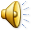 [Speaker Notes: JD
In our new structure, the focus shifts from the individual processes of library instruction, material selection, reference desk service, or distance education service.  Instead, our emphasis is on the subject librarian, integrating all of these processes into his or her work.  Functional coordinators and department heads provide support by offering general guidance and generating the necessary data for the subject librarians to build a holistic picture of their departments.]
Subject-based Team
College of Education Team
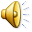 [Speaker Notes: JD
The subject librarians are divided into five subject-based teams that correspond to the colleges or pairings of colleges that make up our university. These teams include: 
 
Business
Education
Agriculture & Natural Resources
Science & Engineering
AND Humanities, Arts, and Social Sciences
 
 These groups capitalize on natural disciplinary relationships and similarities.  Because many of our subject librarians do not have a background in their assigned areas, the group structure provides an added layer of support as those librarians are learning their fields.
 
The example on this slide indicates the composition of the Education team.
 
Each team has an assigned leader (in this example, the leader is Wendy) who is responsible for convening the group 2-3 times per year to discuss issues that might relate to all of the departments in a particular college.]
Functional Coordinators
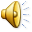 [Speaker Notes: JD
Each subject based team draws upon the expertise of functional coordinators:
 
In addition to the subject-based team meetings, which occur only a few times a year, all subject librarians meet monthly and discuss joint concerns.  Prior to our restructuring, we held three separate meetings for collection development, instruction, and reference. The new Subject Librarians meeting consolidates the three old meetings and is coordinated jointly by the four functional coordinators.]
Subject Librarians Advisory Council (SLAC)
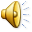 [Speaker Notes: JD
Finally, major policy questions are addressed in the Subject Librarians Advisory Council. This group replaced the former Collection Development Advisory Council to promulgate the message that the work of the subject librarian is multifaceted..  In order to reinforce balance, the chair of SLAC rotates among the Library’s associate deans, all three of whom sit on the committee.  
 
This group has provided advice on large projects such as the creation of a patron-driven interlibrary loan acquisition program and the redesign of our e-resource access pages. These are the types of policies that could be driven and controlled by technical services, but whose design really benefits from the knowledge and expertise of the subject librarians.]
First Projects
Newsletter
Lib Guide http://libguides.usu.edu/subject_librarians
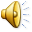 [Speaker Notes: FS
Two early projects that SLAC members collaborated on were creating a LibGuide web page for subject librarians and a template for newsletters to send to the colleges.
The LibGuide is openly accessible and serves as a central place where librarians can store and retrieve lots of data:  for example, extensive reports of past acquisitions and library instruction  by discipline, templates for departmental scans, and a template for newsletters with suggestions for content that librarians can adapt for a particular college or department.]
Departmental Scans
Number of fulltime faculty
Program and Center descriptions
Number of majors
Number of minors
Majors graduated
MA degree seekers
PhD degree seekers
Graduate degrees granted
FTE taught at main campus (fall)
FTE taught at regional campuses (fall
Total student credit hours
General Education students taught
General Education classes taught
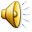 [Speaker Notes: JD
A significant project that we coordinated was a series of environmental scans of the academic departments, completed by the subject librarians. With input from the functional coordinators, we put together a list of data points that could potentially help the subject librarians in their work. This screen is text-heavy, but it lists the data points that we have found useful in guiding our subject librarians’ understanding of the departments with which they are working.]
Approval Changes
Datapoints
Results
Circulation report
Approval statistics
Classification Web (LOC)
Departmental scans
Over 250 changes
In-depth understanding of the collection 
Shift to shelf-ready approval
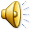 [Speaker Notes: JD
And more than just the subject librarians, the updated departmental scans also assist the functional coordinators in making decisions about their own areas of responsibility.  The first major project that I undertook in terms of collection development was a complete revision of our print approval plan. 
 
Each liaison received reports of circulation statistics, detailed information about approval books received in their areas, and detailed classification schedules. This is the type of data that the Task Force had found that subject librarians needed to have prepared for them in order to make informed decisions about material selection. 
 
250 changes to the plan later, I shifted to shelf-ready approval and migrated several collecting areas to electronic preferred or patron driven e-acquisition.]
Curriculum Mapping
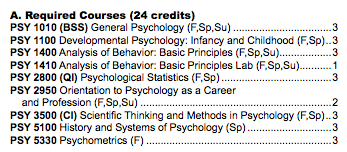 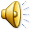 [Speaker Notes: WH
Curriculum Mapping was another project. 
Goal 1: Expand our integrated library instruction from general education into each major in a logical sequence.
Goal 2: Engage subject librarians in curriculum analysis to improve instruction and inform collection development.
We began by looking at the general catalog and identifying classes with a research component, especially those that students have to funnel through
Then we recorded whether a class was required and for what majors/degrees, and whether we already provide instruction for the class
Then we identified possible instructional approaches for each class, depending on their place in a major sequence and the kinds of skills to be taught.
We will collaborate with faculty to refine the plan and deliver instruction.]
Psychology Instruction Plan
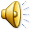 [Speaker Notes: WH
This is an example of a skeleton plan for Psychology. You can see that is sequenced and combines formal instruction, a consulting model, and online teaching tools.]
What is Working?
What Still Needs Work?
Engagement with Collections
Engagement with Instruction
On-site Business Reference 
Enhanced Regional Campus Outreach
Takes time to implement change
Some entrenched habits
Accountability? Uncertainty
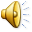 [Speaker Notes: FS
While a few librarians continue to operate with their old habits, for the most part we have seen a lot of progress.  The subject group arrangement brings everyone to the table.  We are fortunate at USU that communication is quite open among the members of our relatively small library faculty.  Some uncertainly remains, however, from the fact that subject librarians report to many different departments so it’s not always clear who evaluates performance in collection development and related roles.
Progress we see is that many subject librarians now pay more active attention to their role in collection development.   A coordinator of Library Services for Regional Campuses and Distance Education was appointed in spring 2009, and she has successfully raised awareness among all subject librarians about the importance of attending to distance ed students’ and faculty members’ needs.
Several subject librarians have met with their liaison departments to promote the library’s institutional repository and to invite researchers to set up profiles and share their publications.  
Librarians are providing instruction in a wider range of departments and for increasing numbers of RCDE classes.  The two subject librarians for business began offering reference service in the Business School building, where they find that interactions lean toward extensive research consultations rather than quick questions.]
Questions?
Jennifer Duncan, Head of Collections
jennifer.duncan@usu.edu

Wendy Holliday, Coordinator of Library Instruction
wendy.holliday@usu.edu

Flora Shrode, Head of Reference
flora.shrode@usu.edu

References

Berry, T.U. &Shrode. F. (2004).“Collaborative reference: The Science and Technology Group at the University of Tennessee Libraries,” The Reference Librarian, 40(83/84), 145-155.

Bullard, K. & Holliday, W. (2009). Sailing off the map: Managing organizational change in the library instruction environment. Library Orientation Series No. 40.

Cameron, K. S., & Quinn, R. E. (2006). Diagnosing and changing organizational culture. San Francisco, CA: Jossey-Bass.
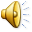 [Speaker Notes: FS
Thank you for viewing this presentation and listening to our story.  Please contact us with any questions or comments.]